Options for Using These Fair Signs
Sample signs on the following slides are fully editable and may be customized with agency and/or fair logos. 
White space is provided for the addition of logos, but existing contents can be rearranged as needed. 
Permission from CDPH is not necessary to edit or customize.
Some slides include alternate graphics that may be interchanged as desired.
Signs may be used individually or in series with other signs in this or other sets.
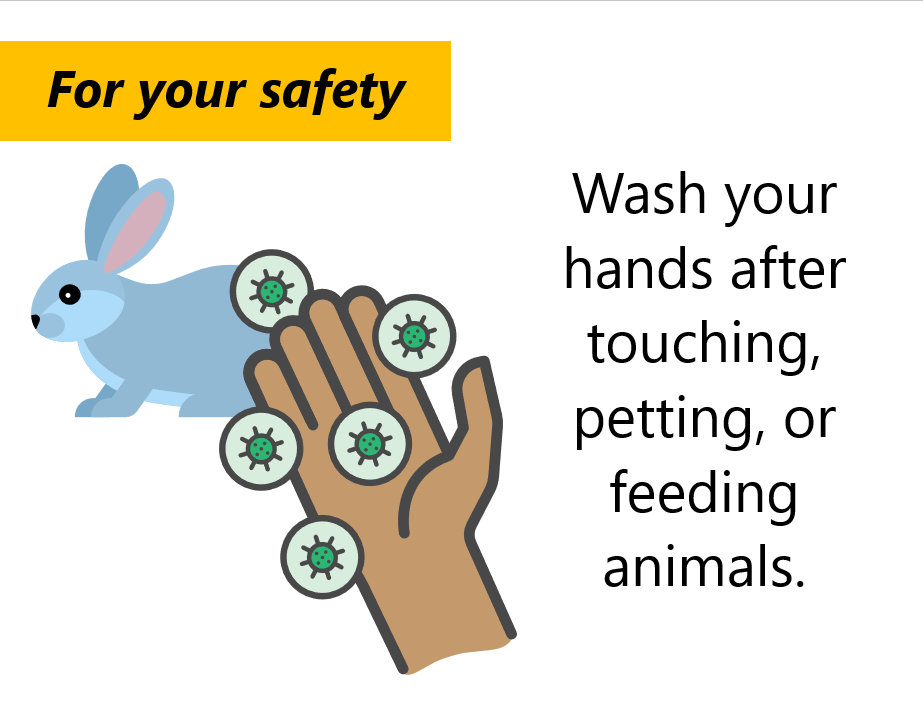 Logo
Logo
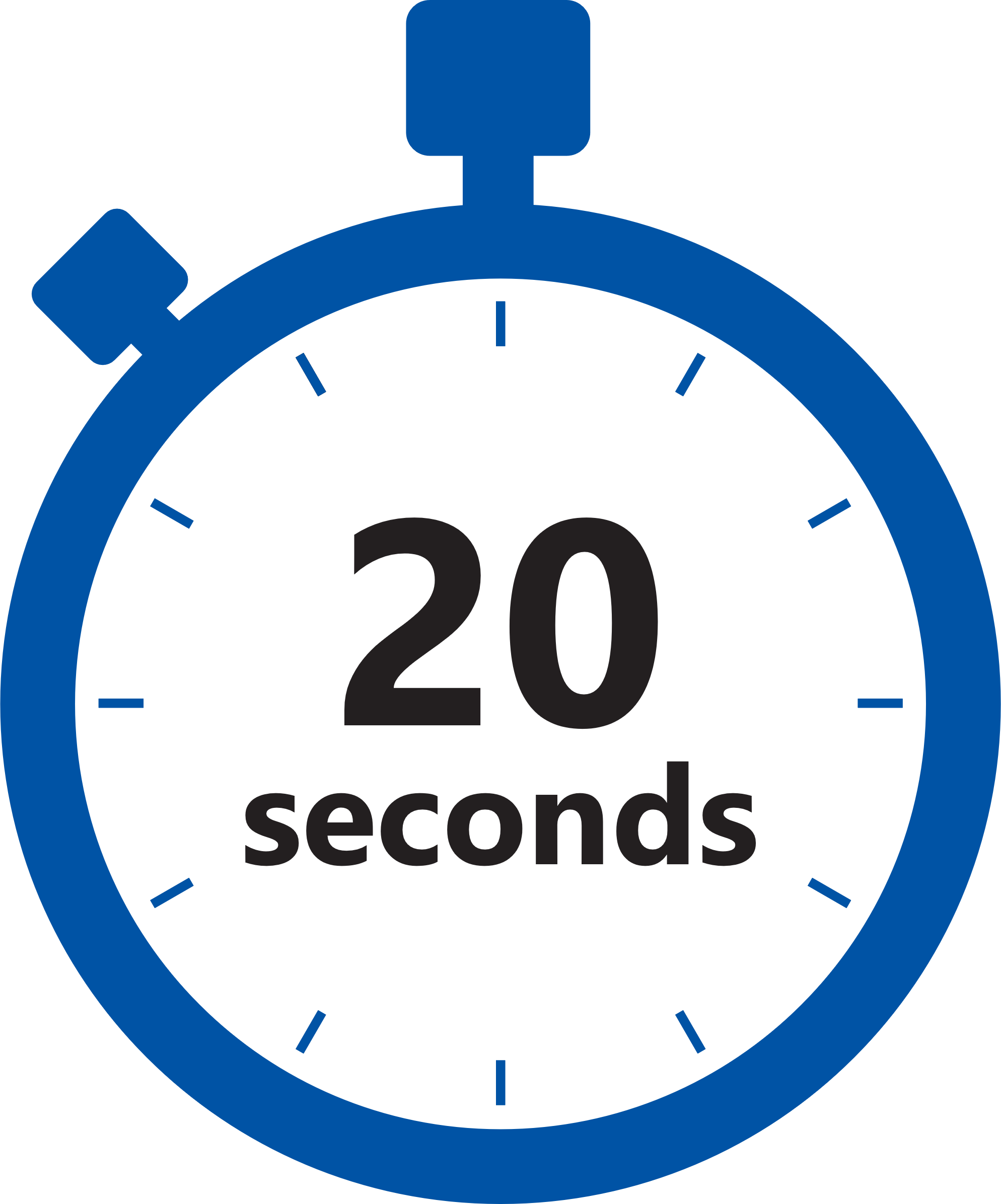 Wash your hands with soap and water after visiting animal areas, even if you didn’t touch any animals.
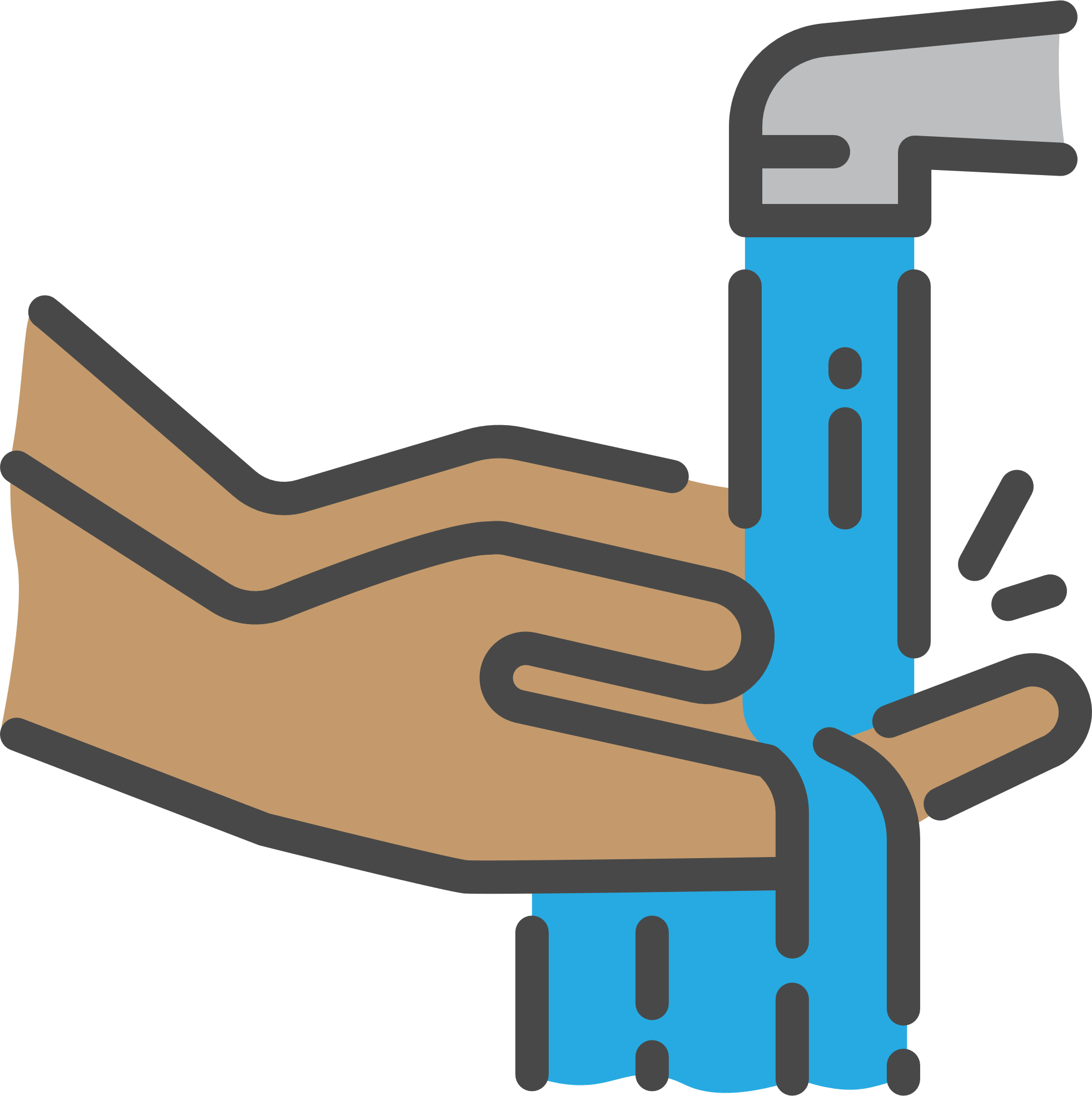 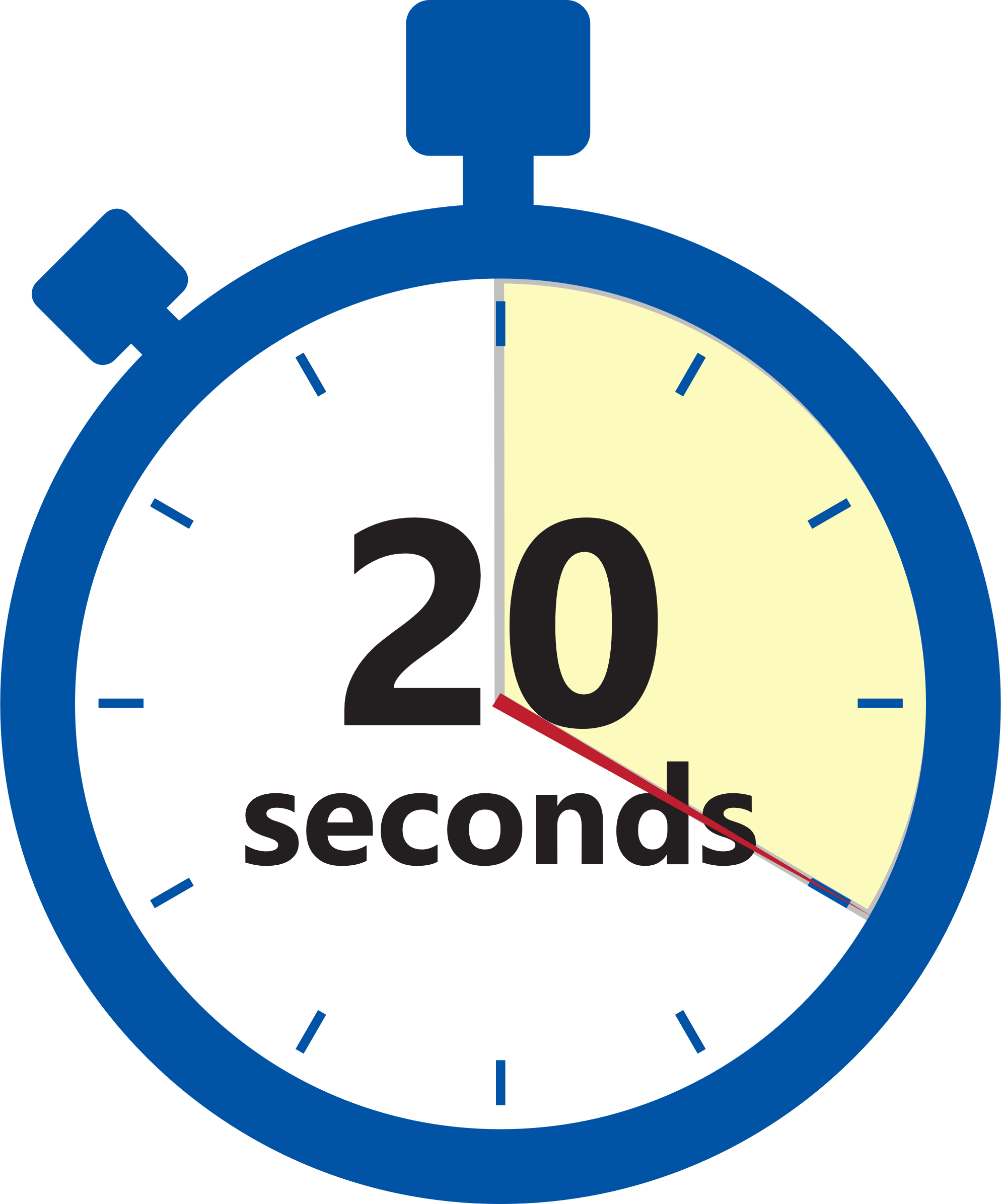 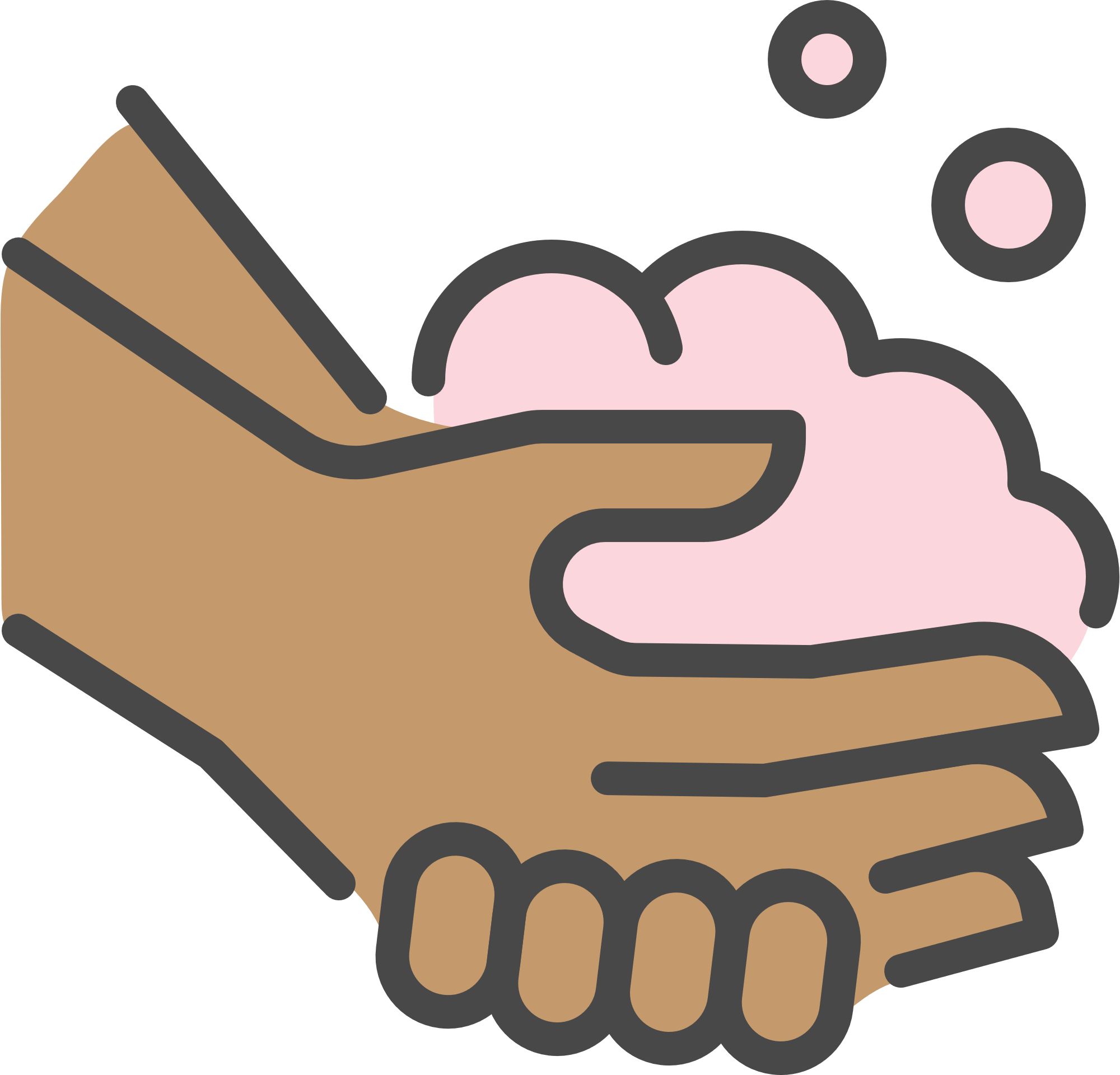 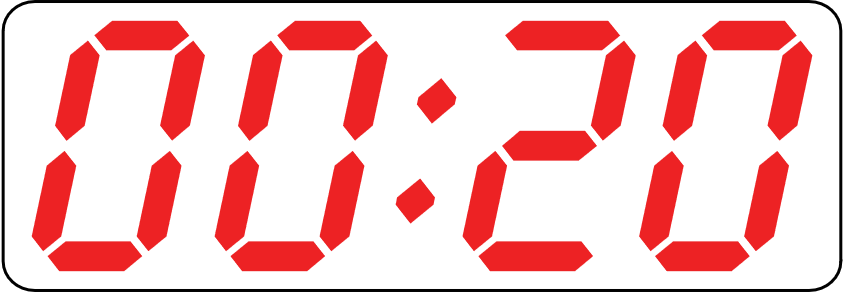 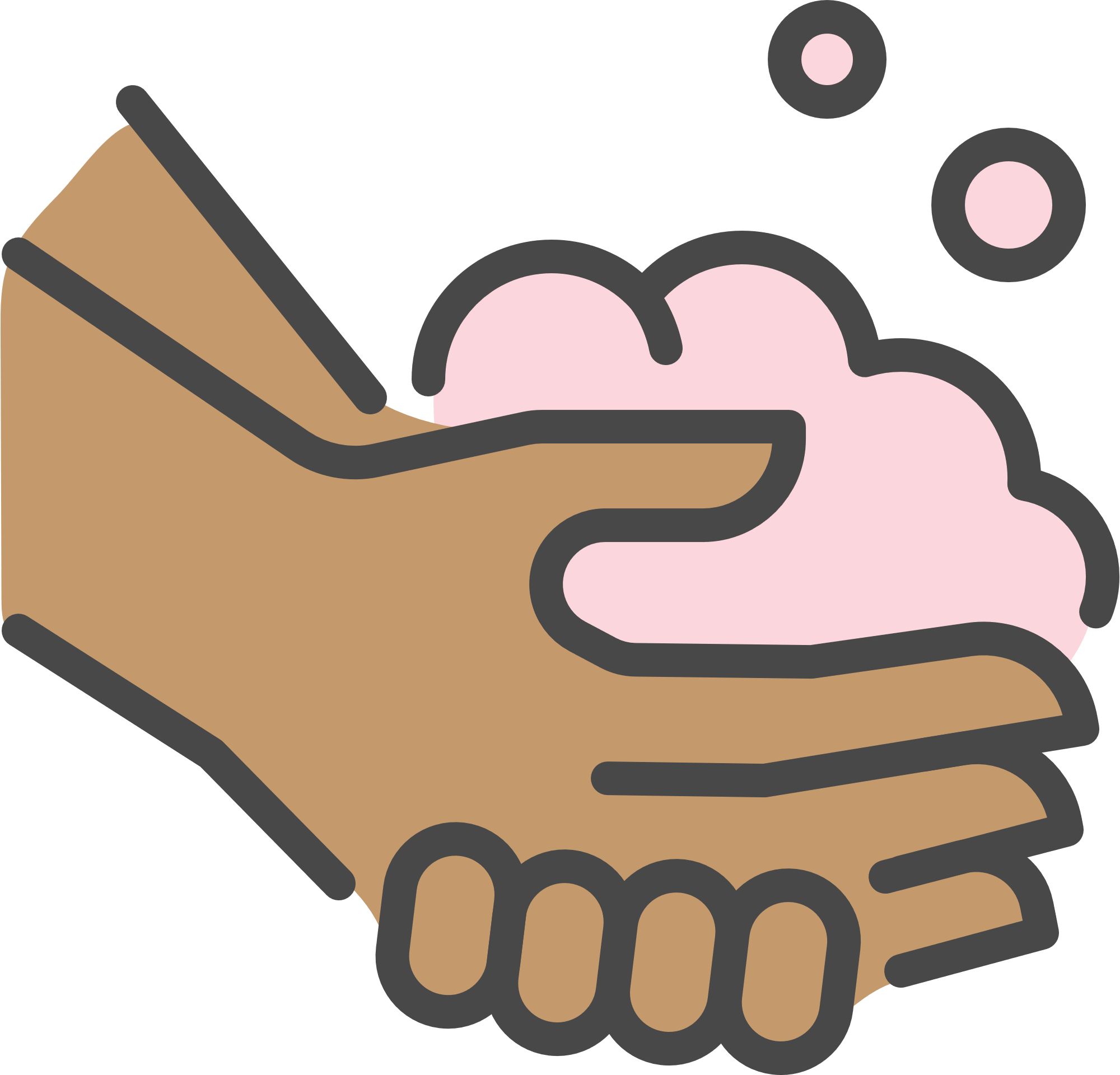 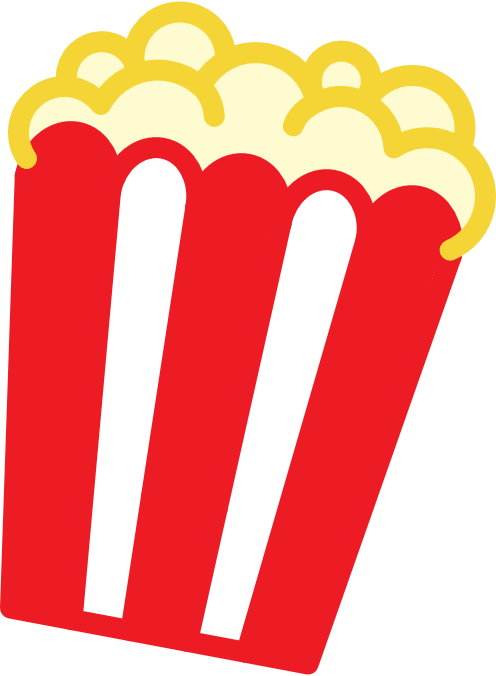 For your safety
Wash your hands with soap and water before eating, drinking, or putting anything in your mouth.
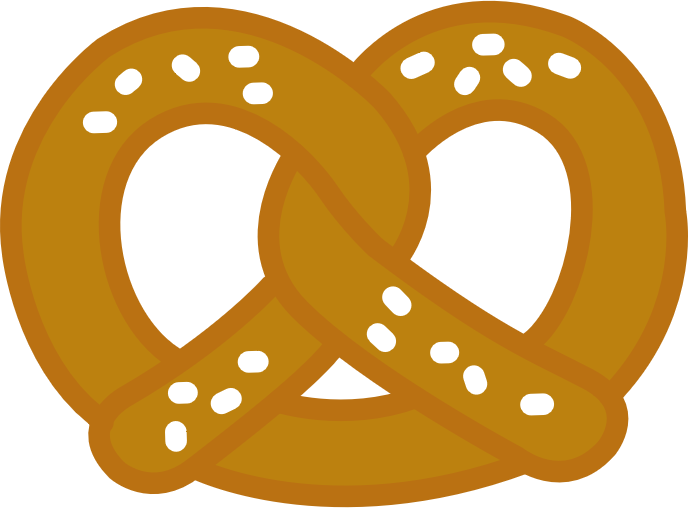 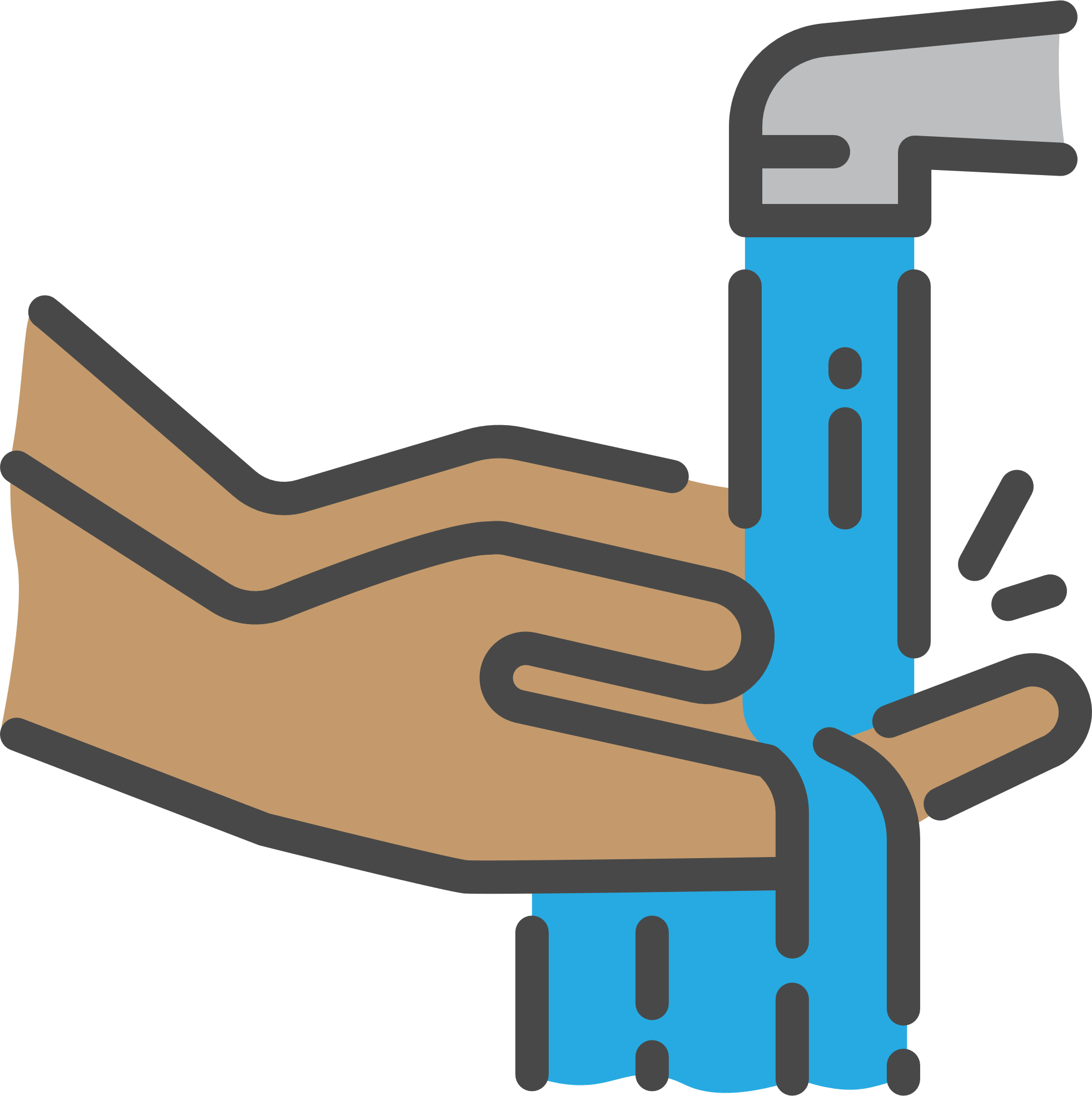 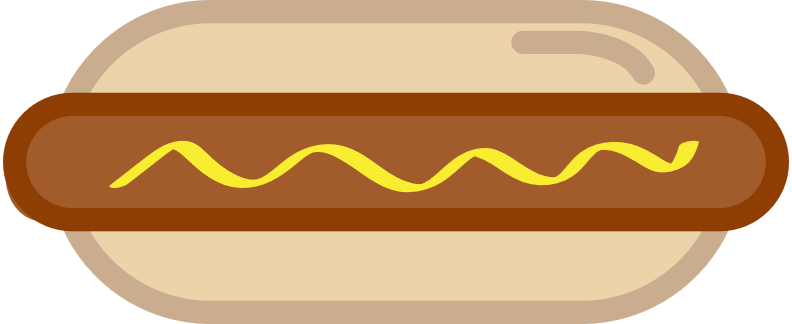 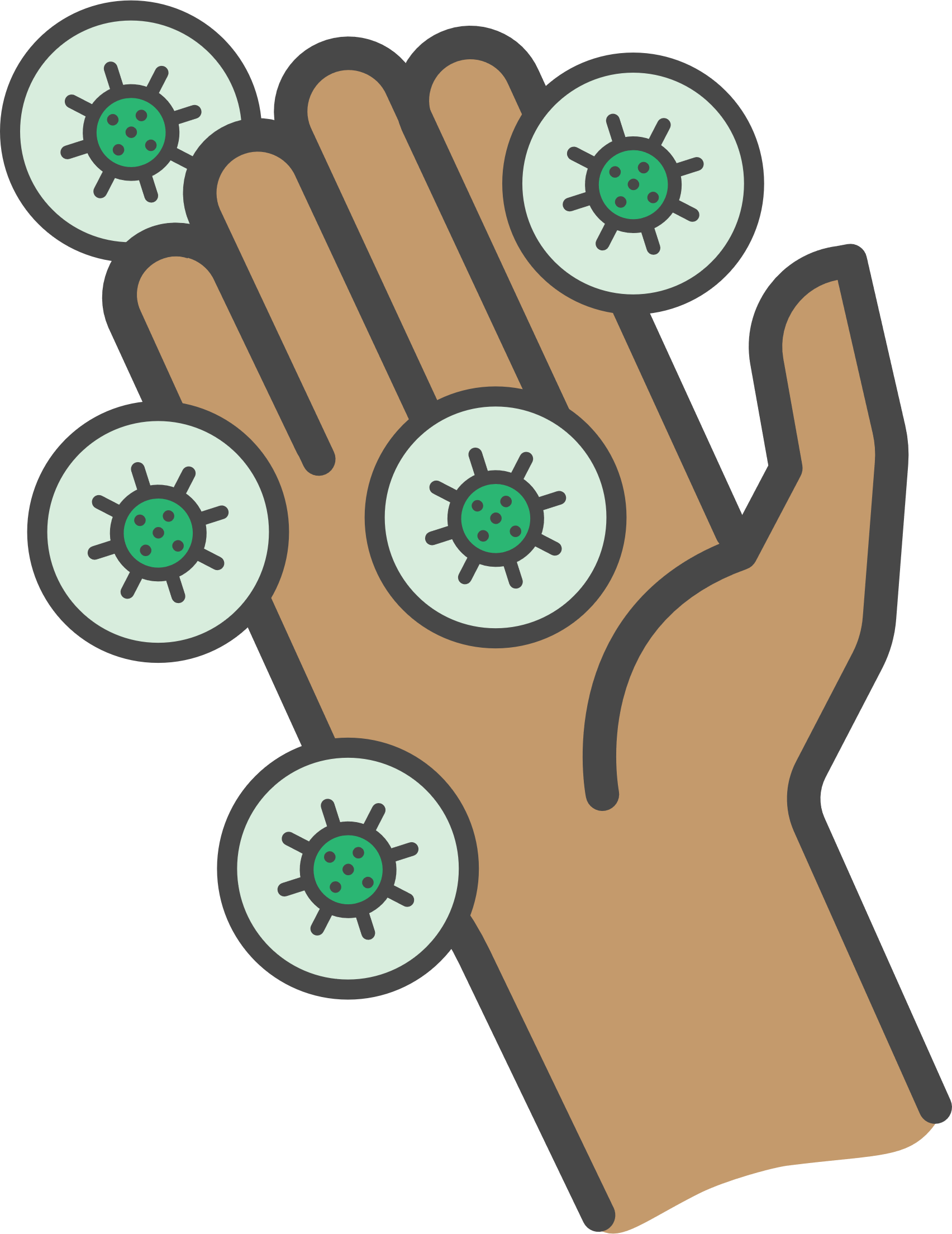 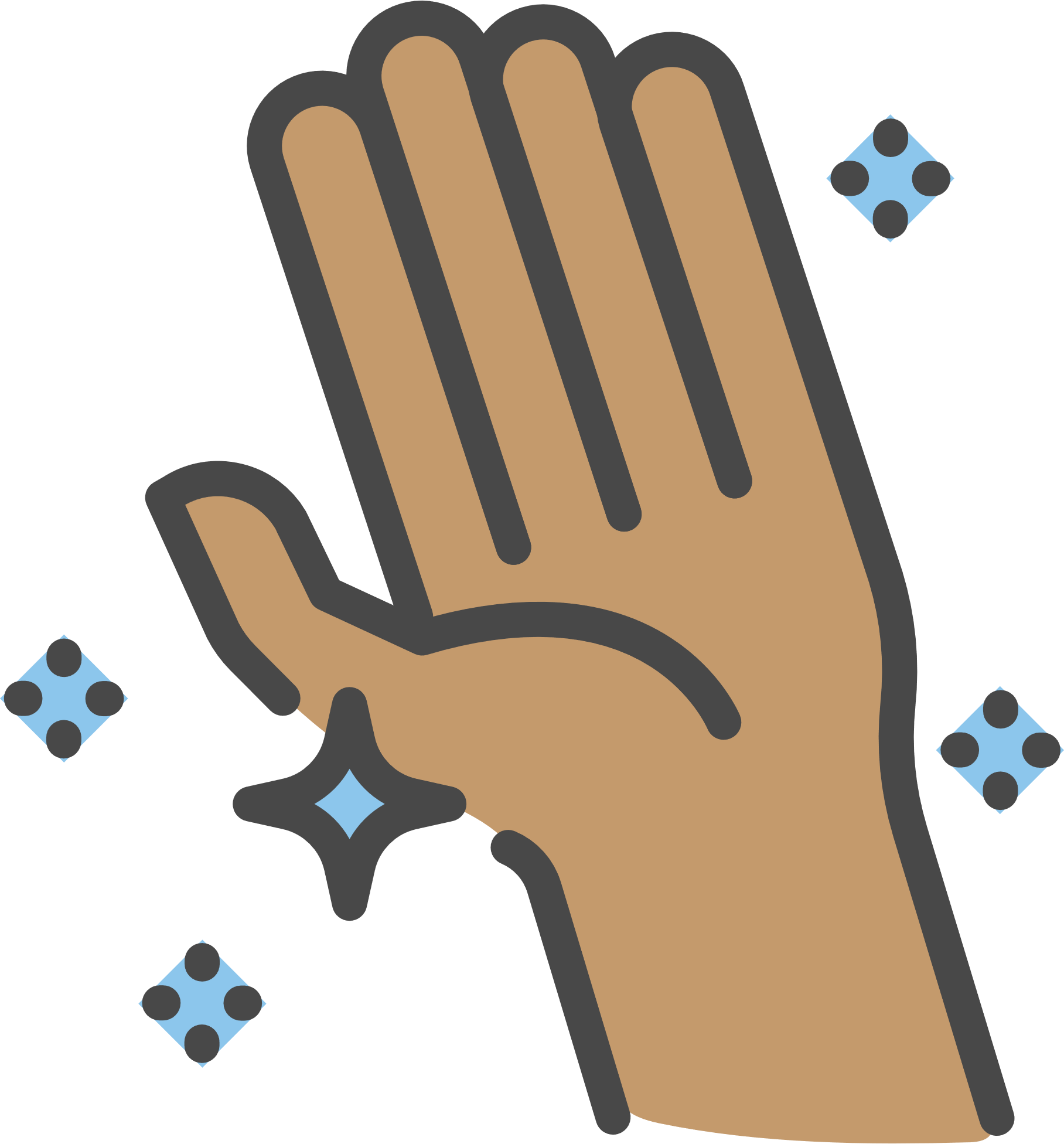 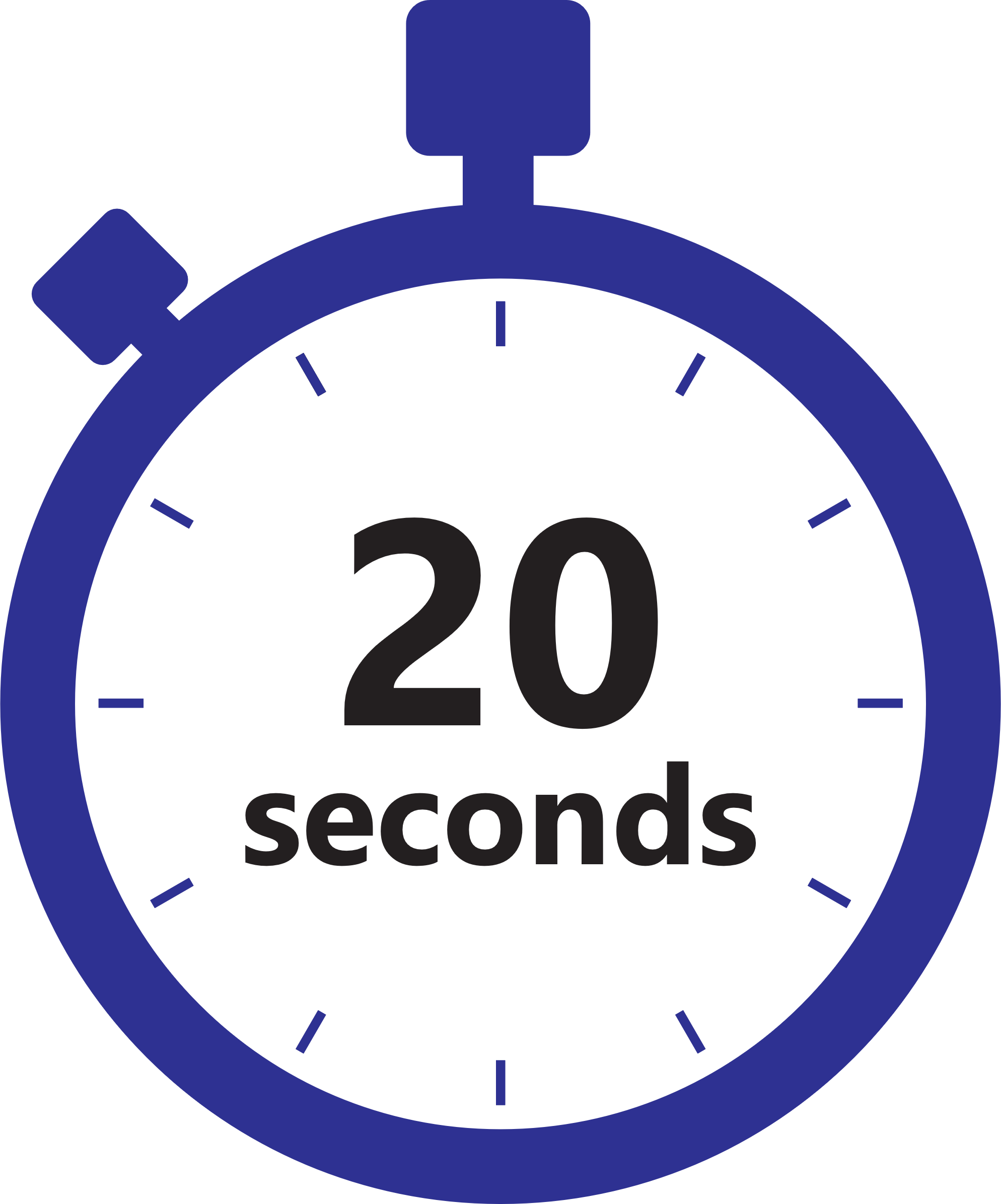 Help children thoroughly wash their hands with soap and water.
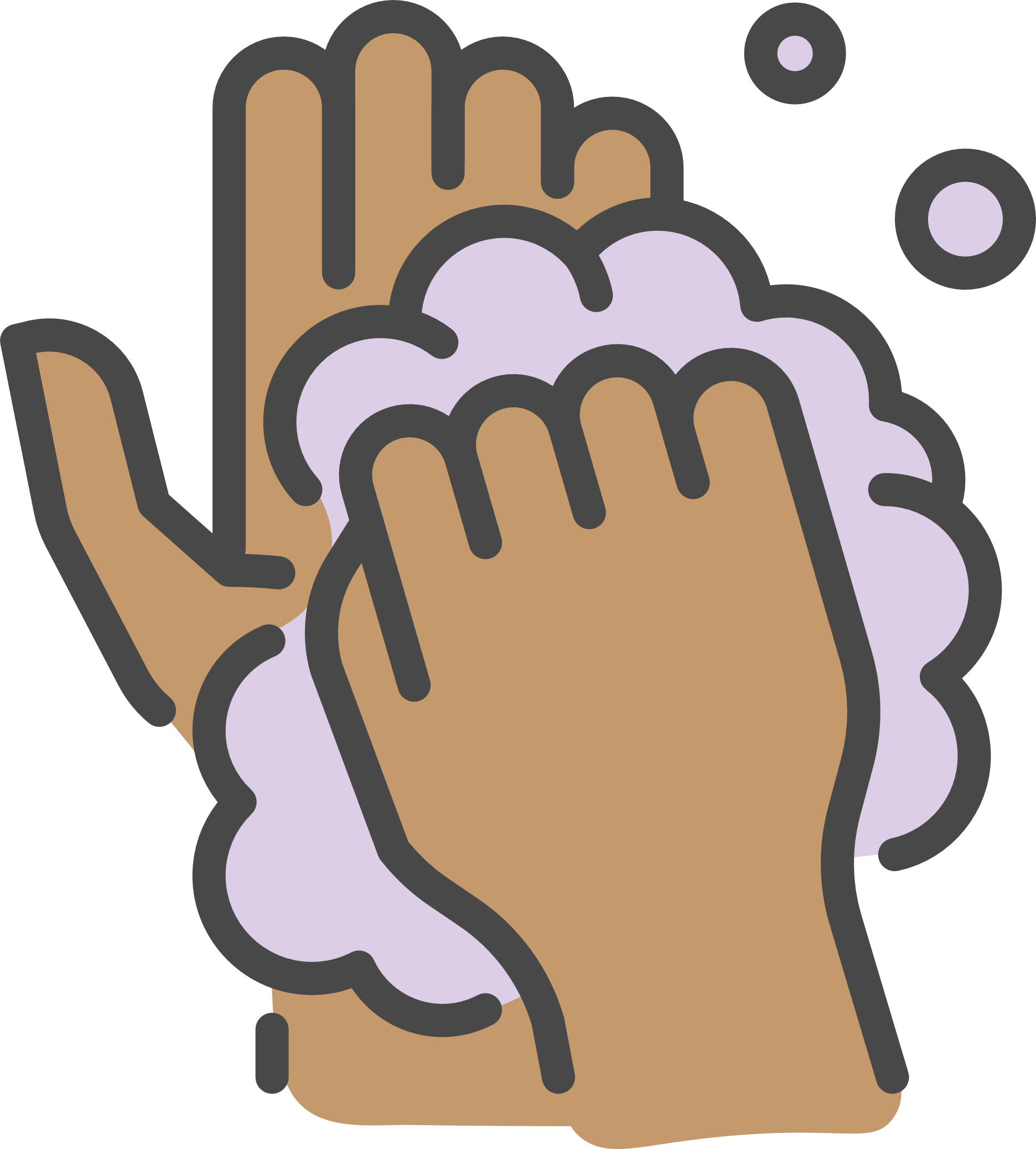 For your safety 	continued
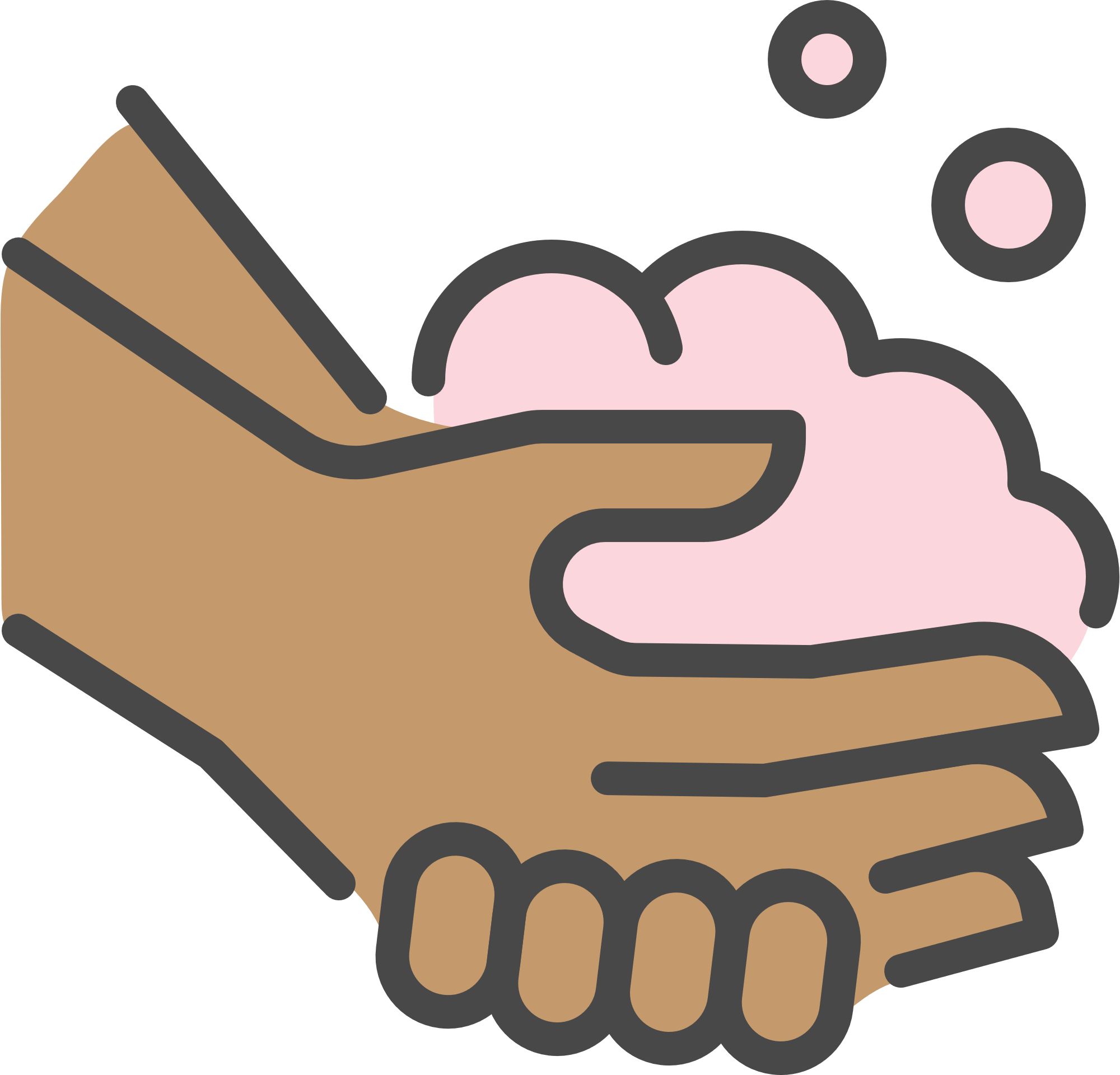 Wash your hands after touching, petting, or feeding animals.
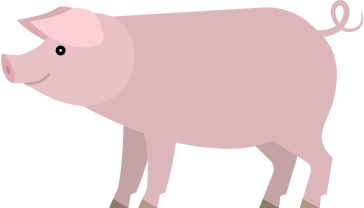 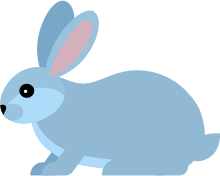 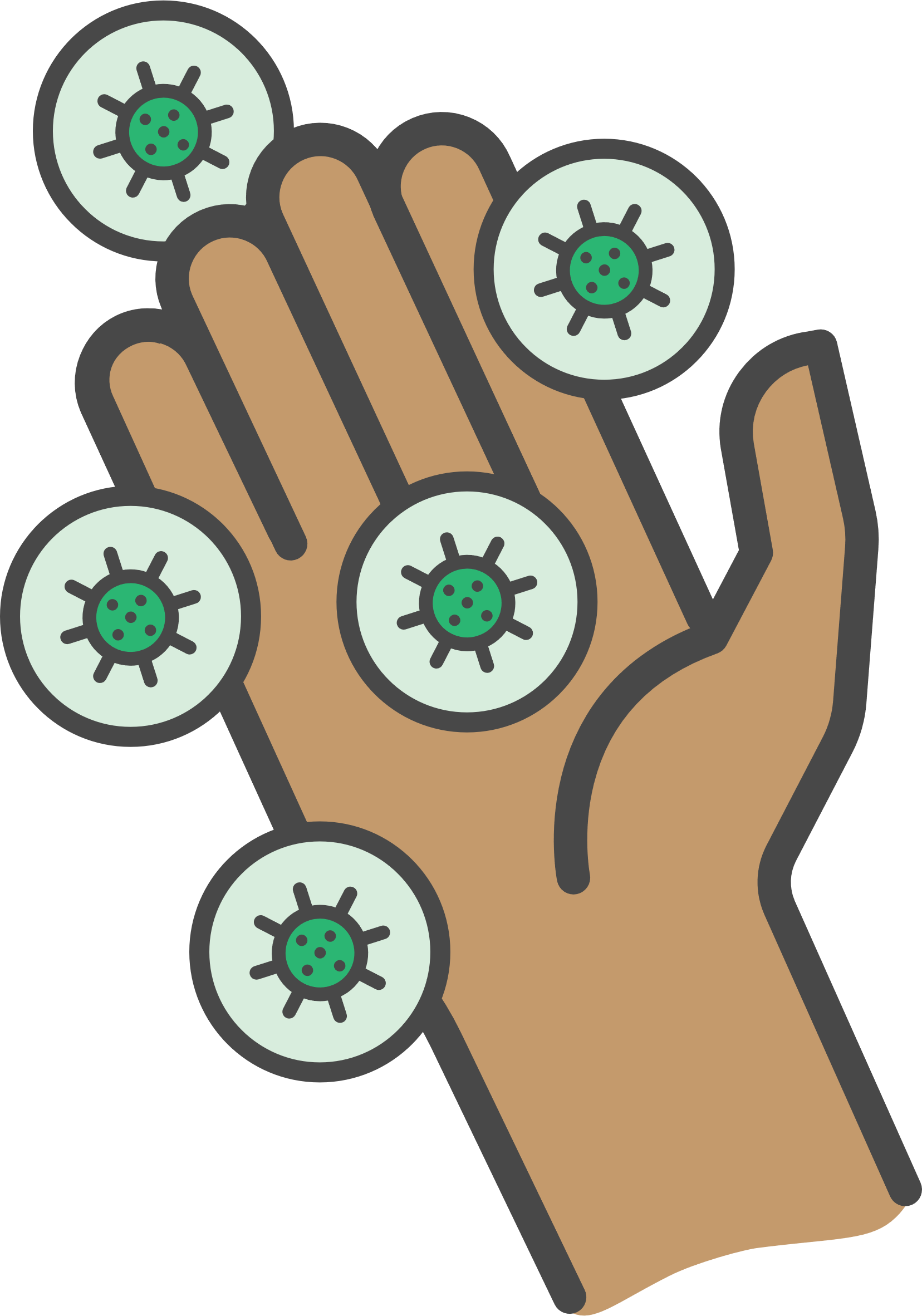 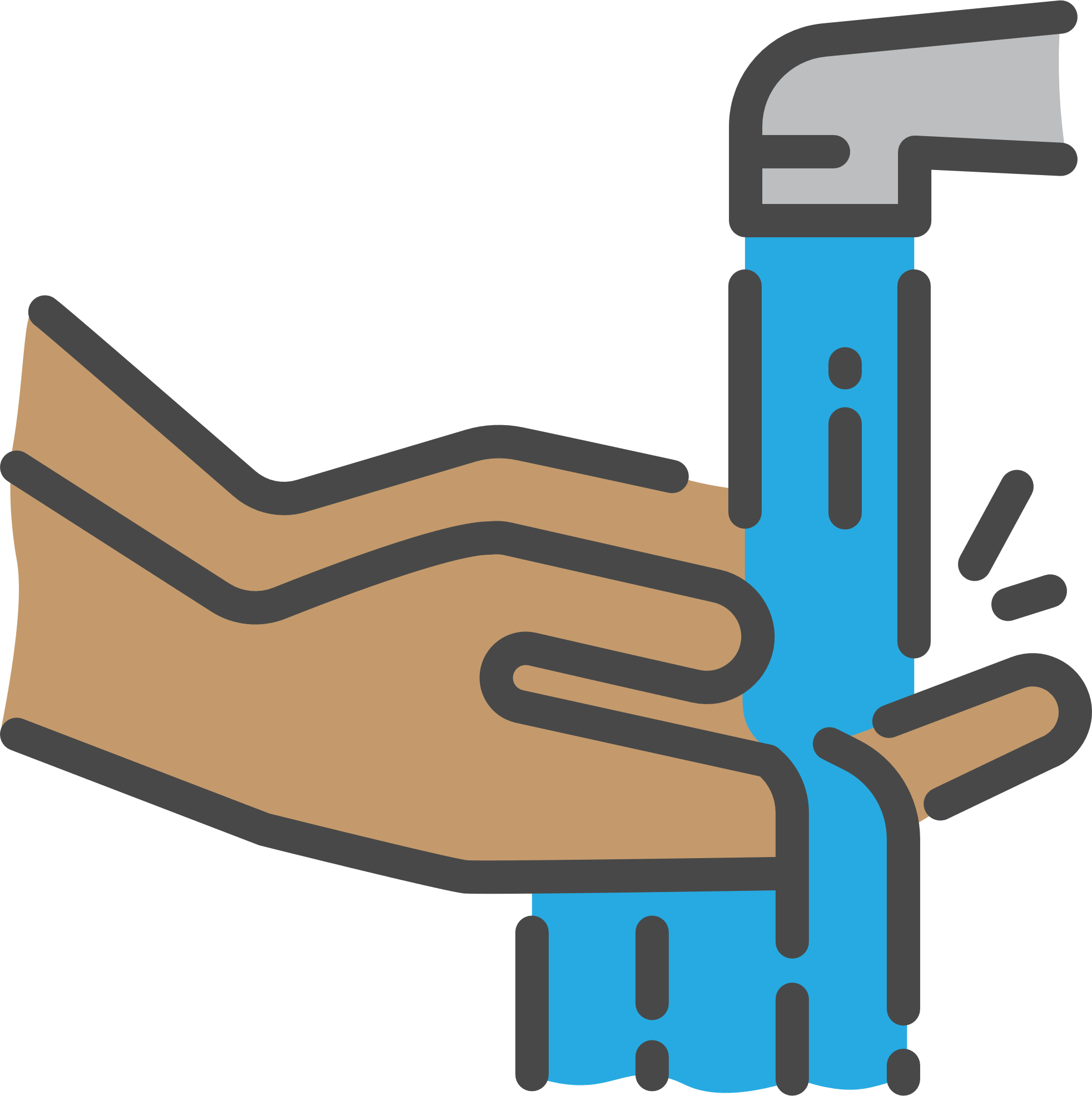